Numeracy strand: 
Reading scatter diagrams
Example
Scatter Diagram showing yearly birth rates per 1000 people in countries across the world
What type of correlation does the scatter graph show?
The birth rate now in a different country is now 45. Use the line of best fit to predict what the birth rate will be in 30 years time?
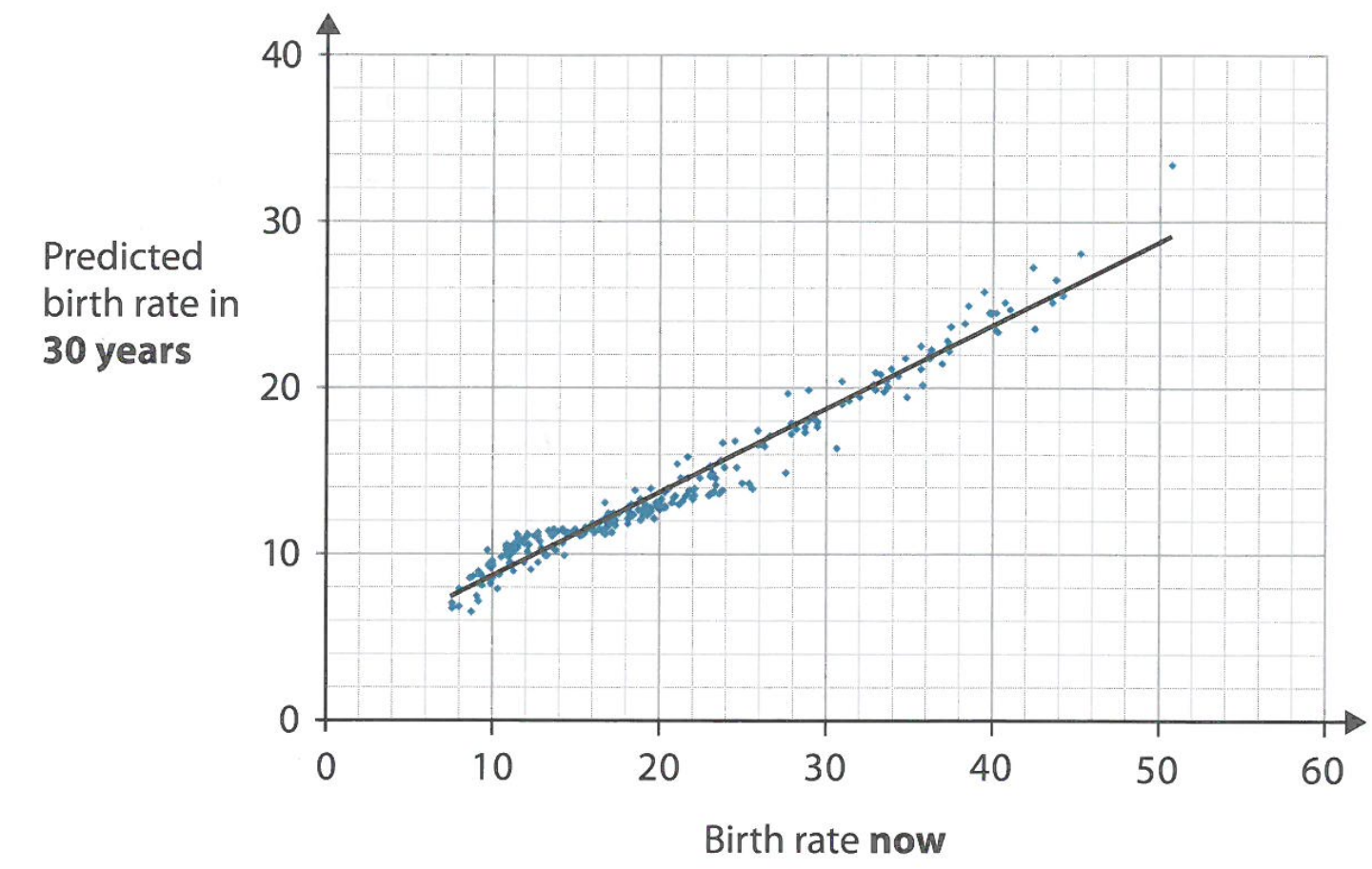